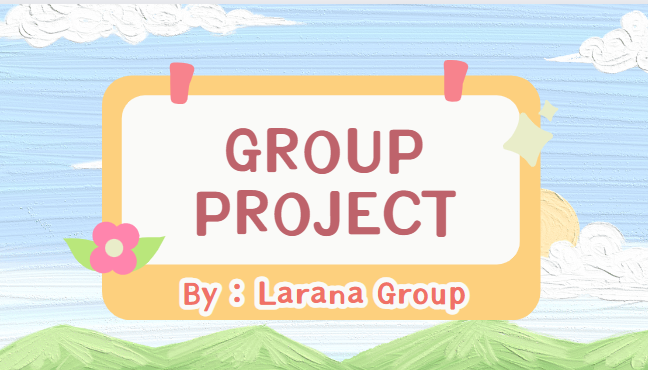 PHÒNG GIÁO DỤC ĐÀO TẠO TP TAM ĐIỆP
TRƯỜNG TIỂU HỌC TÂY SƠN
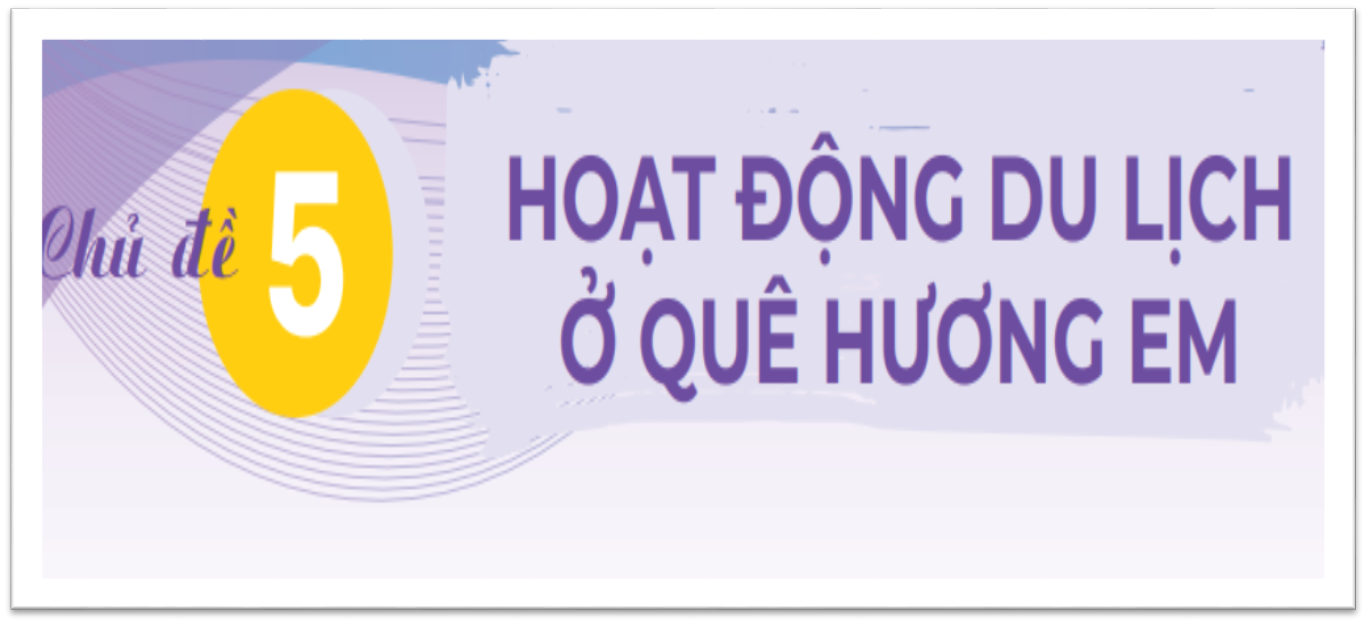 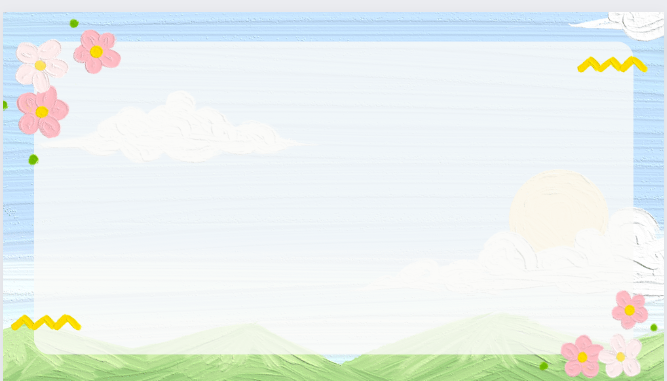 Chơi trò chơi
Hướng dẫn viên nhí
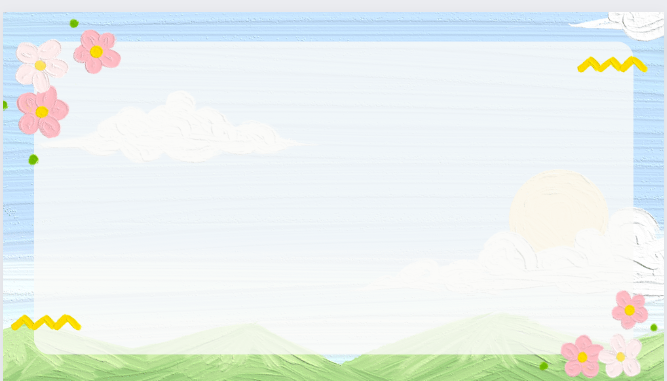 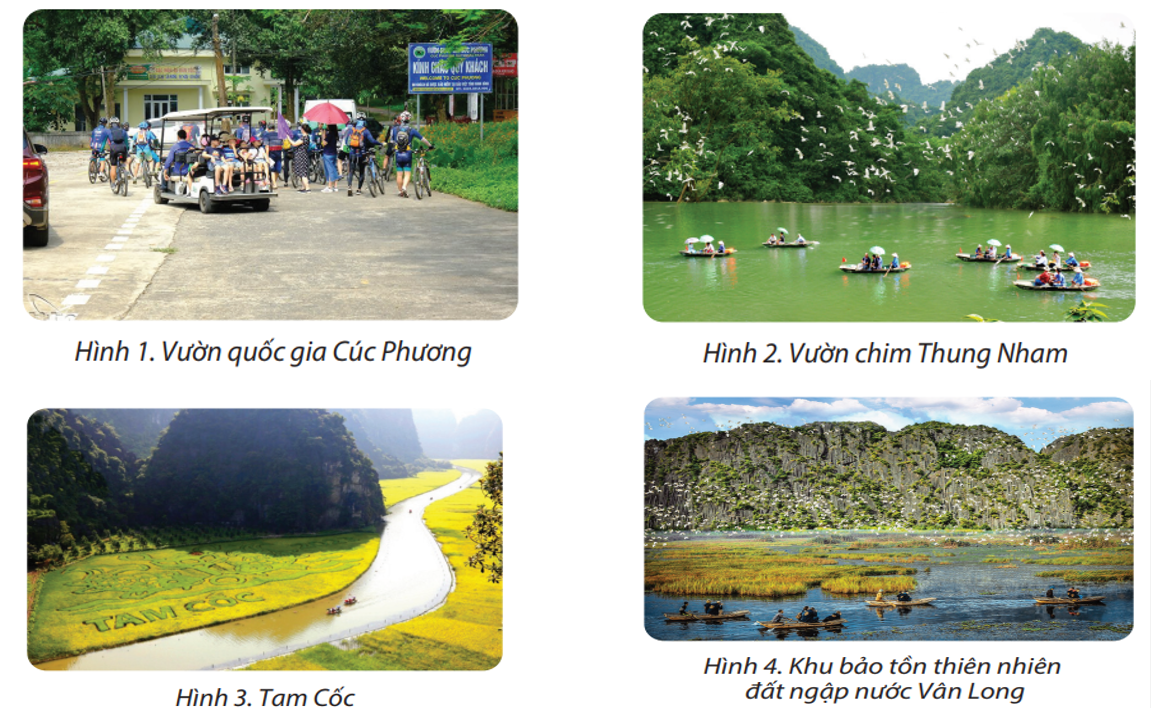 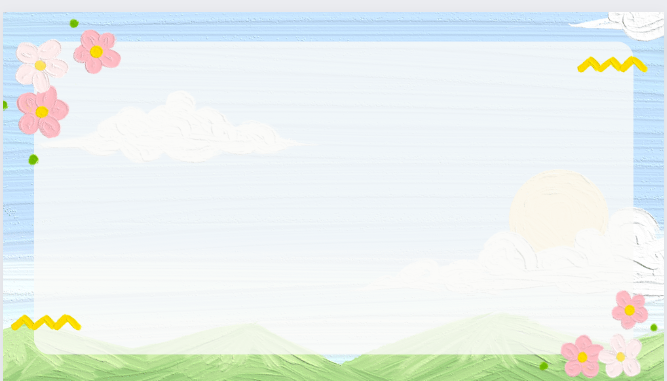 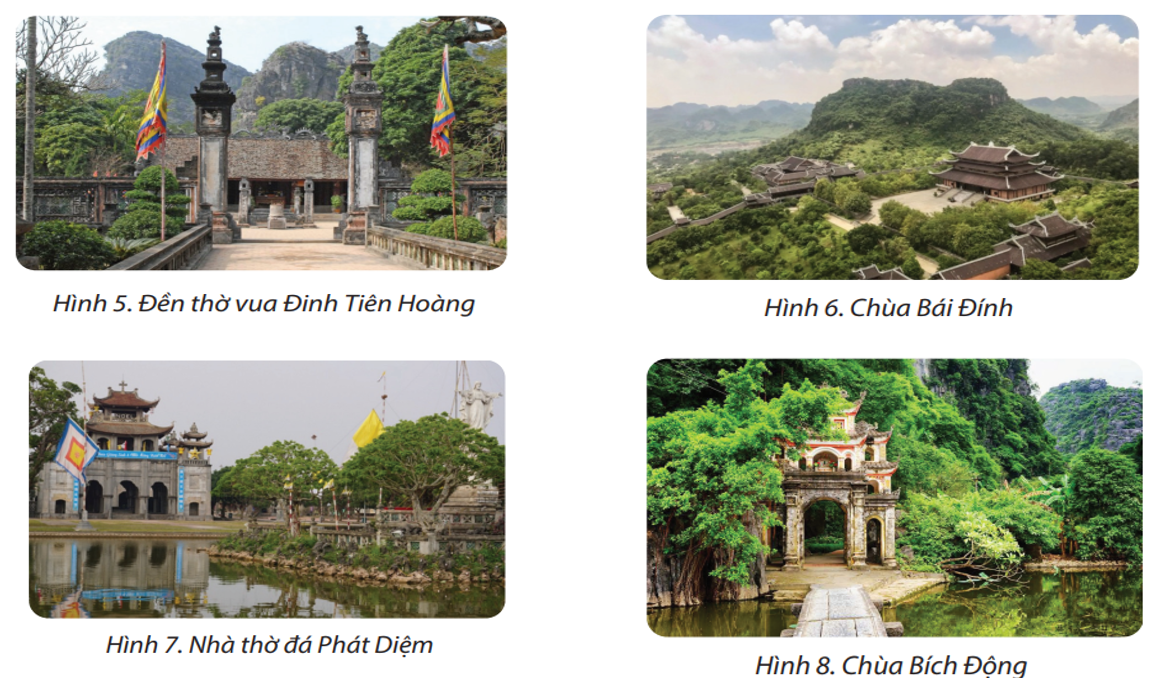 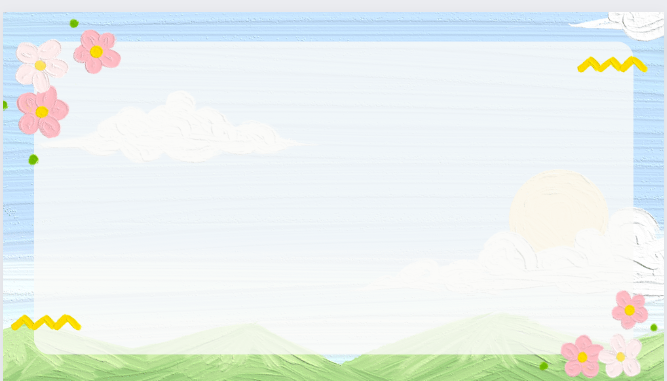 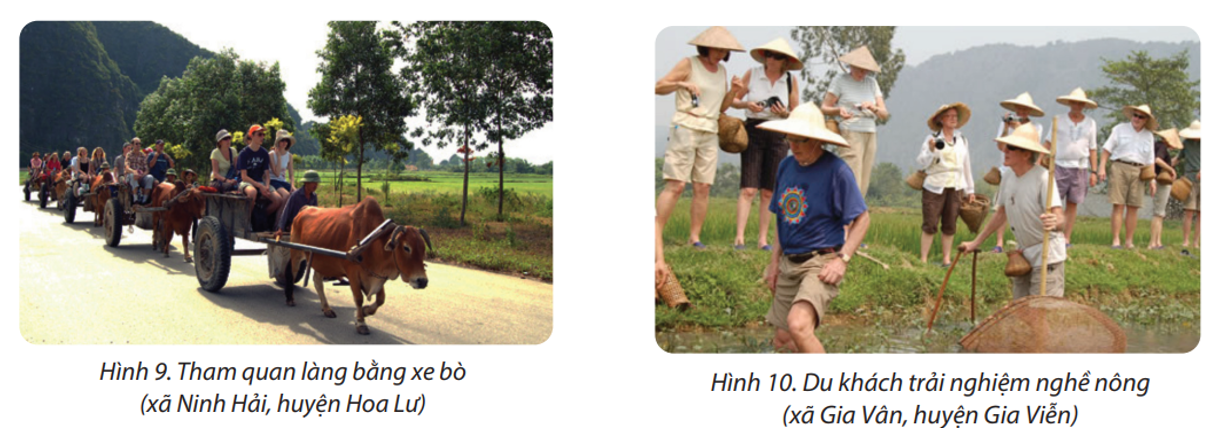 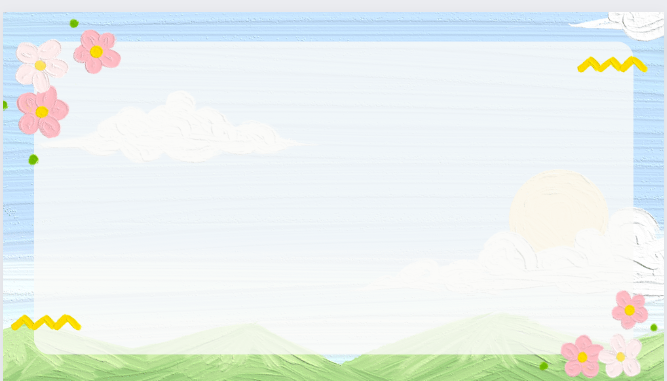 Giới thiệu
 loại hình,địa điểm du lịch
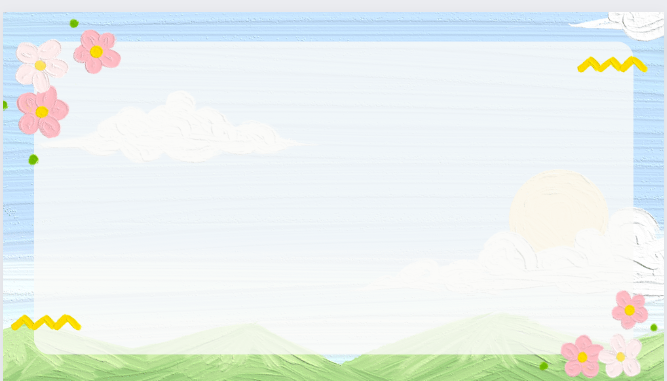 Quảng bá
 hoạt động du lịch 
Ninh Bình
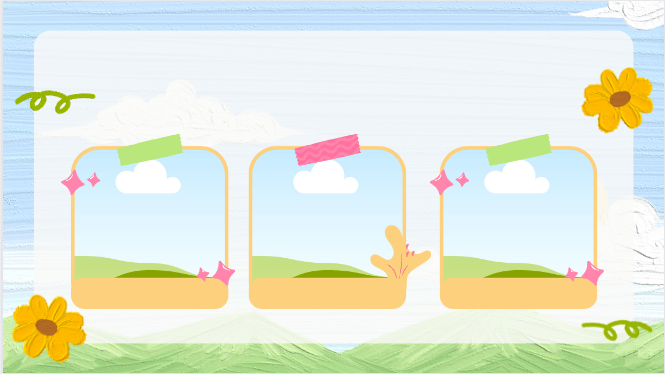 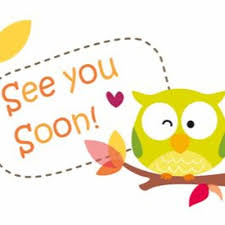 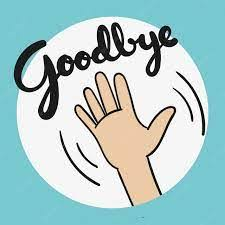 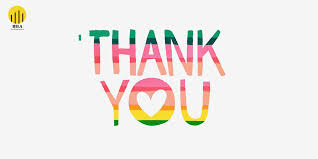